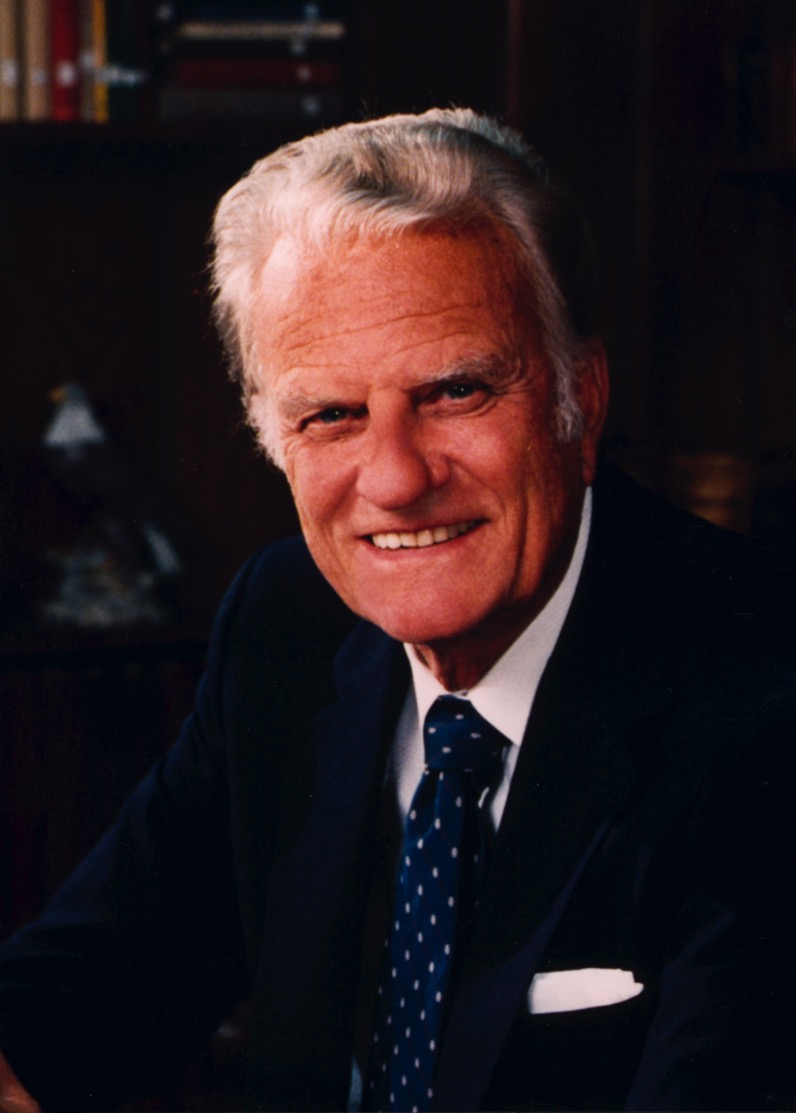 الخلاصات
المقدمات
بدأ بيلي غراهام خدمته 
وأنهاها بشكل جيد
كيف تستطيع أن تبدأ وتنهي 
عظتك بشكل جيد
د. ريك جريفيث • مؤسسة الدراسات اللاهوتية الأردنية • BibleStudyDownloads.org
تقديمعظتك
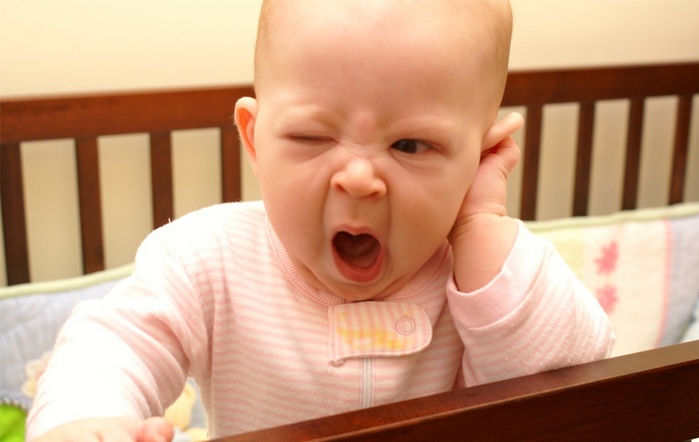 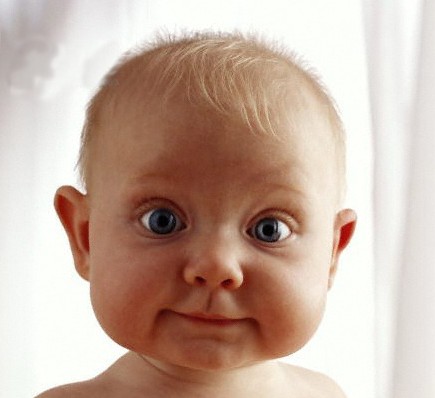 [Speaker Notes: One of the key purposes of the introduction is to bring the audience from here…
To here!]
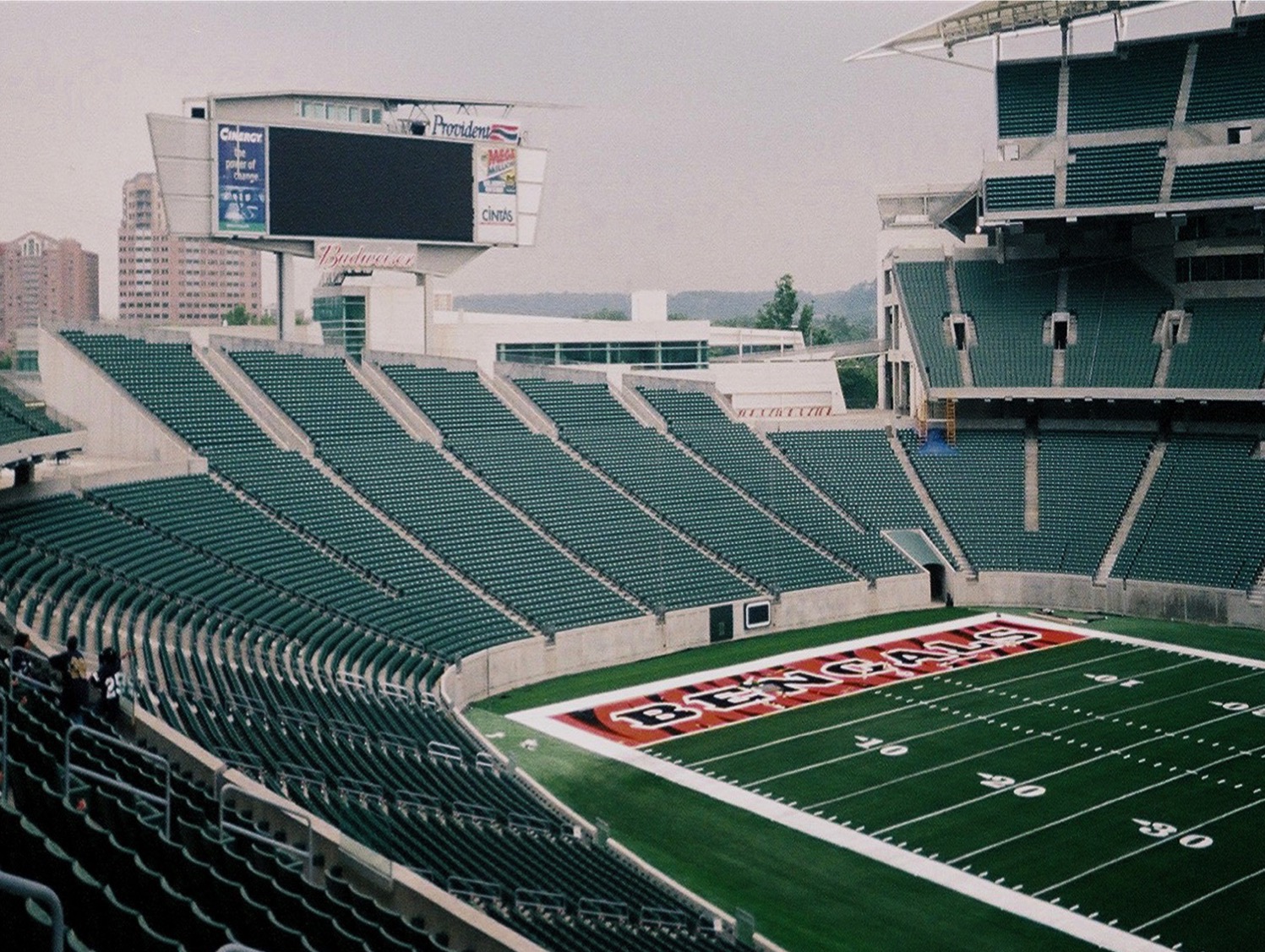 74
تحذير الدقيقتين
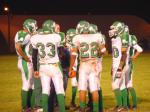 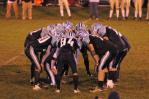 إلى الواعظ، تحذير الدقيقتين يأتي في بداية اللعبة
هادون روبنسون، الوعظ الكتابي، 167
[Speaker Notes: In American football, the clock in the around 3-hour game always stops at 00:02 minutes before it hits 00:00 and ends the game.  This is called the "Two Minute Warning."  At this point both teams huddle and decide what they will do for the final two minutes to try to win the game.
However, in preaching, there is also a "Two Minute Warning."  This is the FIRST two minutes of preaching when listeners decide in the first two minutes whether even to “play the game” or not!  Unlike American footnball, listeners decide this the FIRST two minutes rather than the LAST two minutes!]
74
هناك ثلاثة أنواع من الوعاظ:
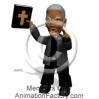 أولئك الذين لا يمكنك الاستماع إليهم
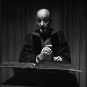 أولئك الذين تستطيع الإستماع إليهم
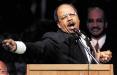 أولئك الذين يجب عليك الإستماع إليهم
خلال المقدمة عادة ما يقرر الشعب نوع المتكلم الذي يتكلم معهم 
في ذلك الصباح
هادون روبنسون، الوعظ الكتابي، 167
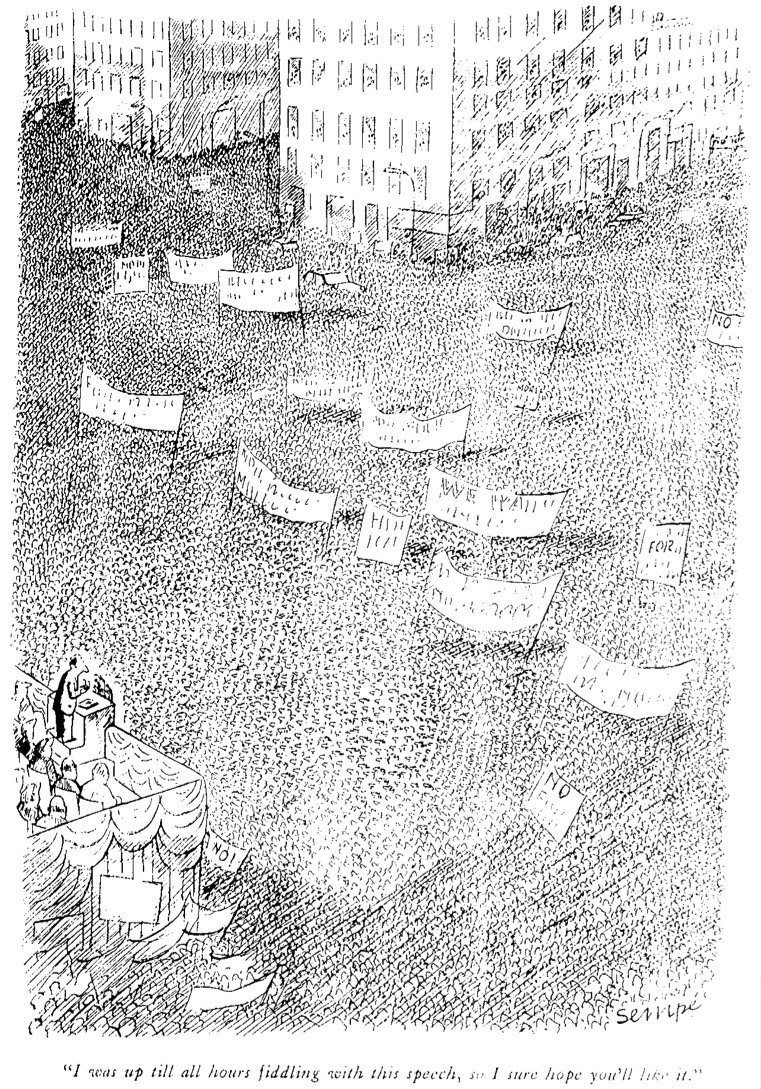 لا تعتذر
أي أمثلة عن عظات تبدأ باعتذر يمكنك أن تقدم؟
لقد بدأت متأخراً بهذه العظة لهذا فإنها لن تكون جيدة جداً .....

أعتذر لكنني لا أتكلم الإنجليزية ...

أكل الكلب مخطوطة عظتي الأولى لذا كان علي أن أعيدها ....
لقد كنت مستيقظًا طوال ساعاتي أعبث بهذا الخطاب، لذا آمل بالتأكيد أن يعجبك.
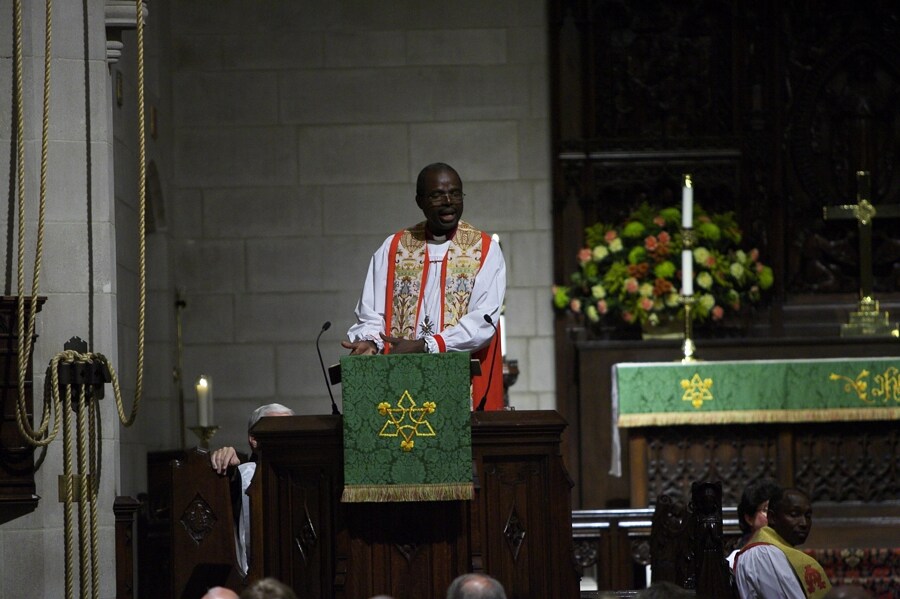 74
ا ب ت ا  ا ع ا
ذ ق ت ش ل
ابتااعا
ذقتشل
خلاصات
مقدمات
يمكن أن تساعد الإختصارات في تذكر 
ما يجب تضمينه
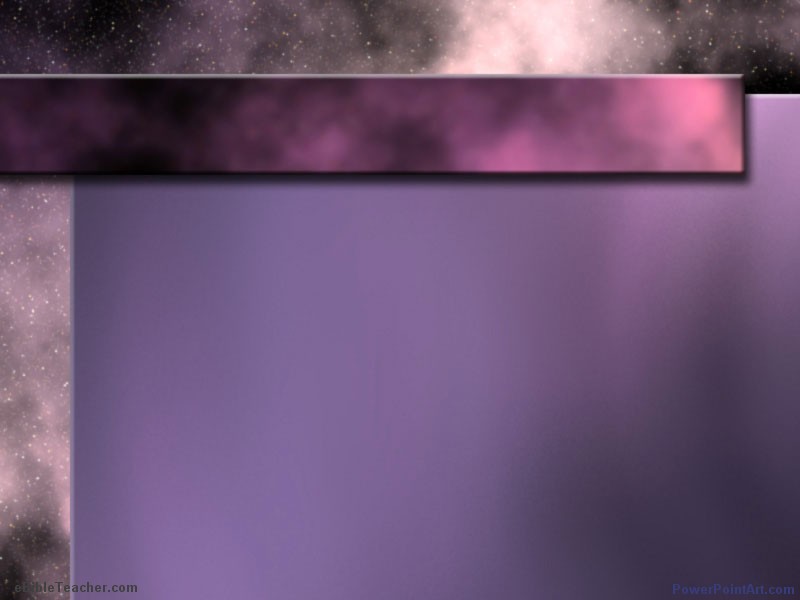 74
ا ب ت ا  ا ع ا
الحصول على الإنتباه حول الموضوع
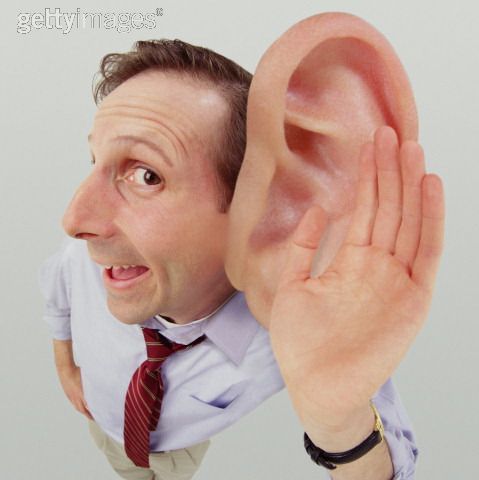 مقدمات
أدلة على مشاركة الجمهور
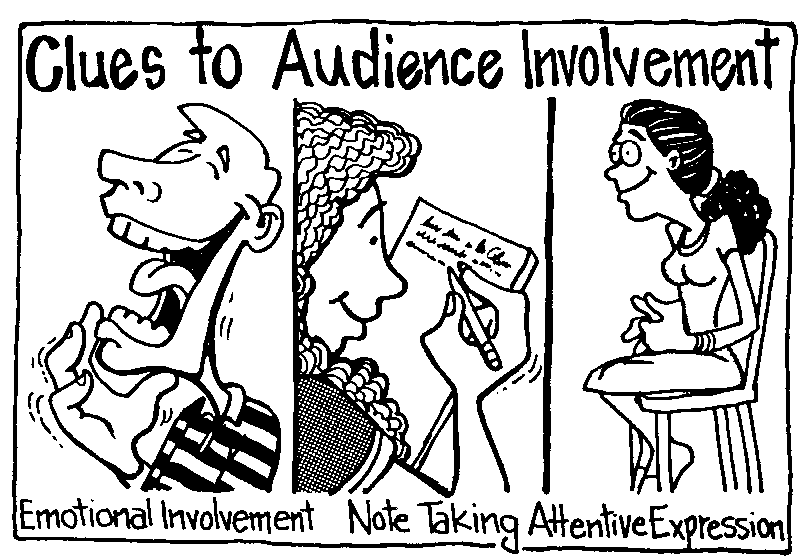 المشاركة العاطفية
تدوين الملاحظات
تعابير الإنتباه
كين ديفيس، أسرار الاتصال الديناميكي
أدلة على مشاركة الجمهور
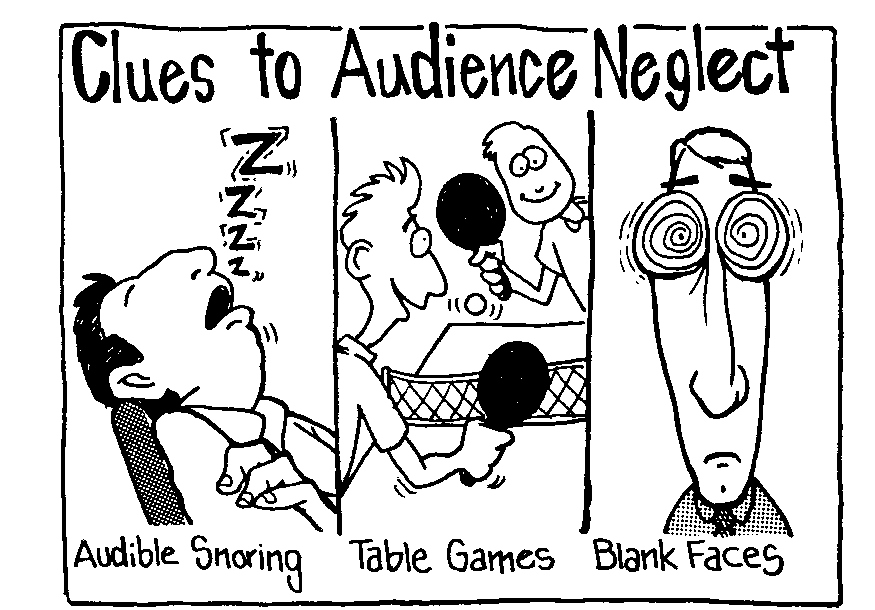 الشخير المسموع
ألعاب الطاولة
وجوه فارغة
كين ديفيس، أسرار الاتصال الديناميكي
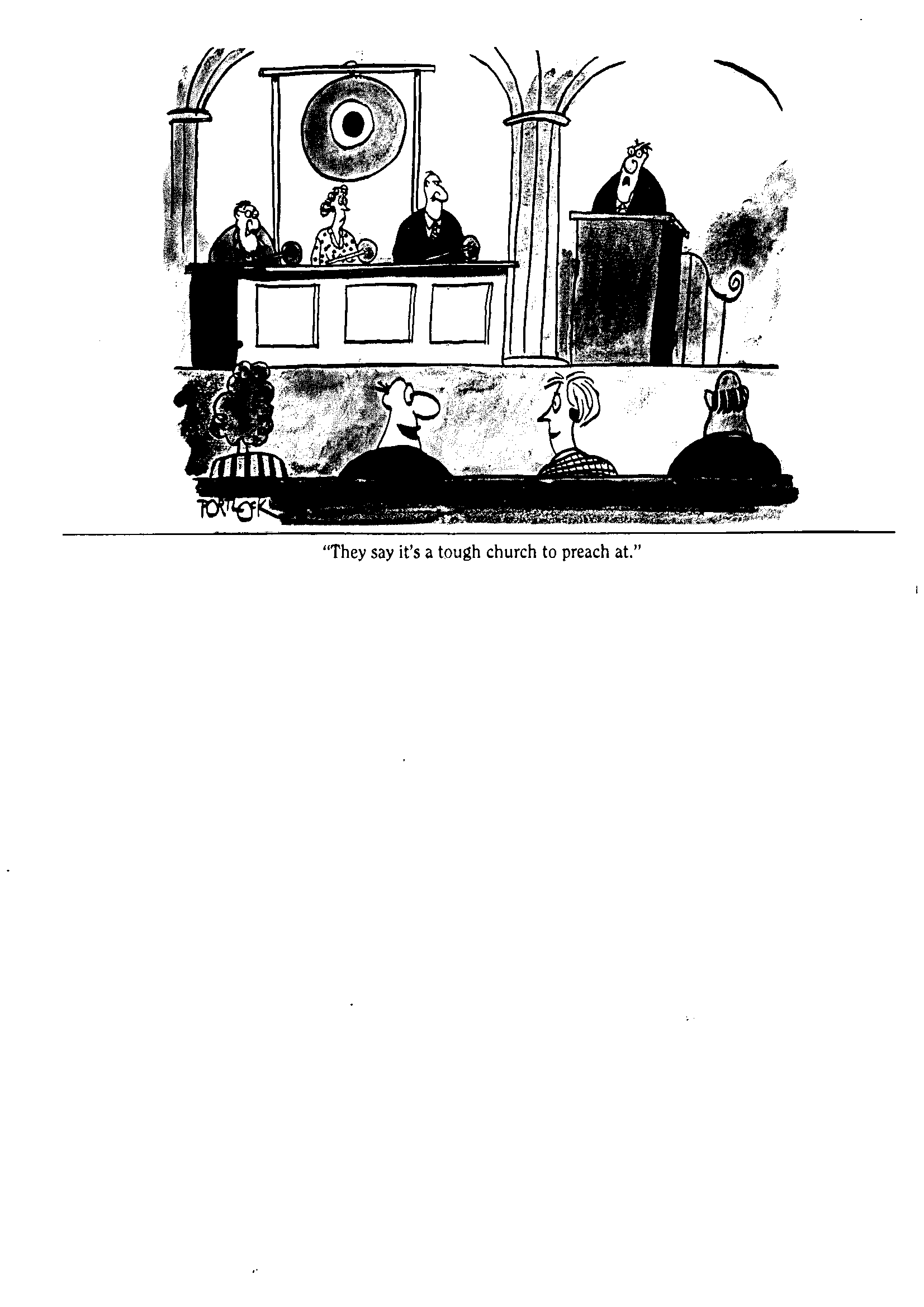 يقولون إنها كنيسة يصعب الوعظ فيها
اجذب انتباههم مبكراً وإلا
[Speaker Notes: In the USA "The Gong Show" was an old show where the judges could immediately stop the singer or poet or other performer simply by hitting the gong.  The performer then had to leave the stage at the point without finishing his act!]
متلازمة الريموت
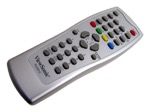 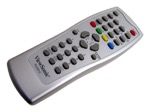 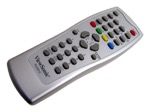 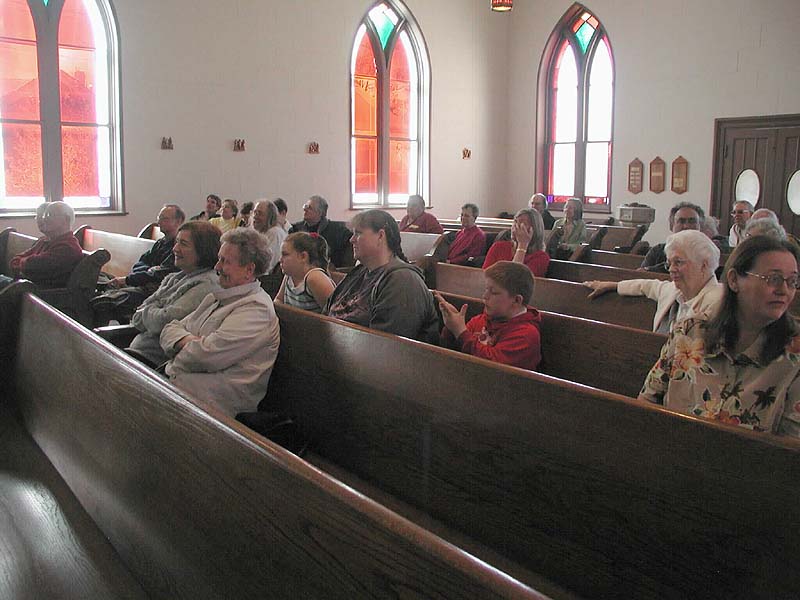 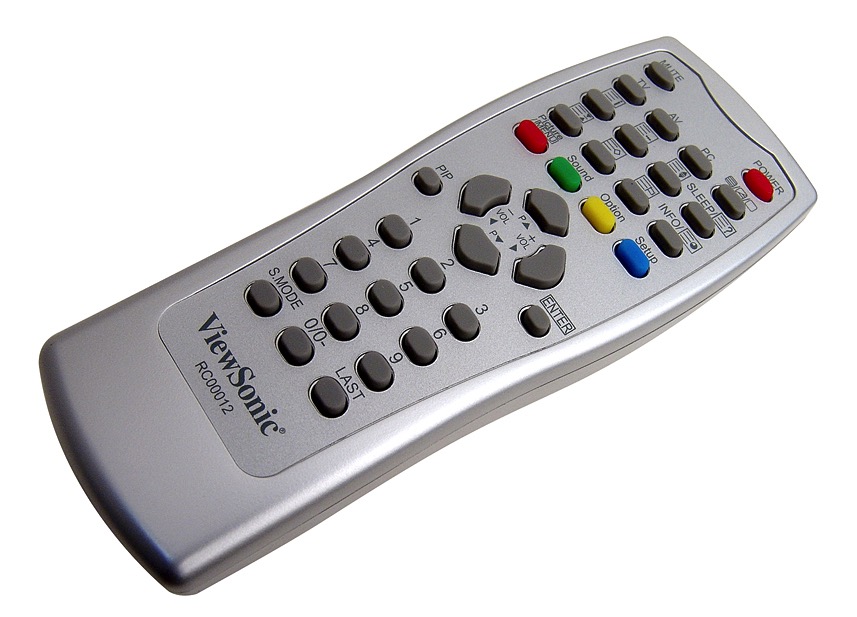 لدى الحضور ريموتات في رؤوسهم ويمكنهم تغيير القنوات في أي لحظة. عندما يشعرون أن هناك شيء آخر أكثر متعة اعمل لتحافظ على انتباههم
[Speaker Notes: The old woman on the left has kept her remote to what the pastor is saying as she smiles and enjoys his message.
But the boy in the middle finds his hands more interesting!  His remote is in "body" mode.
The lady on the right finds talking to her neighbor more interesting, so her remote is also on a different channel.]
ما رأيك في هذه الإفتتاحيات؟
76
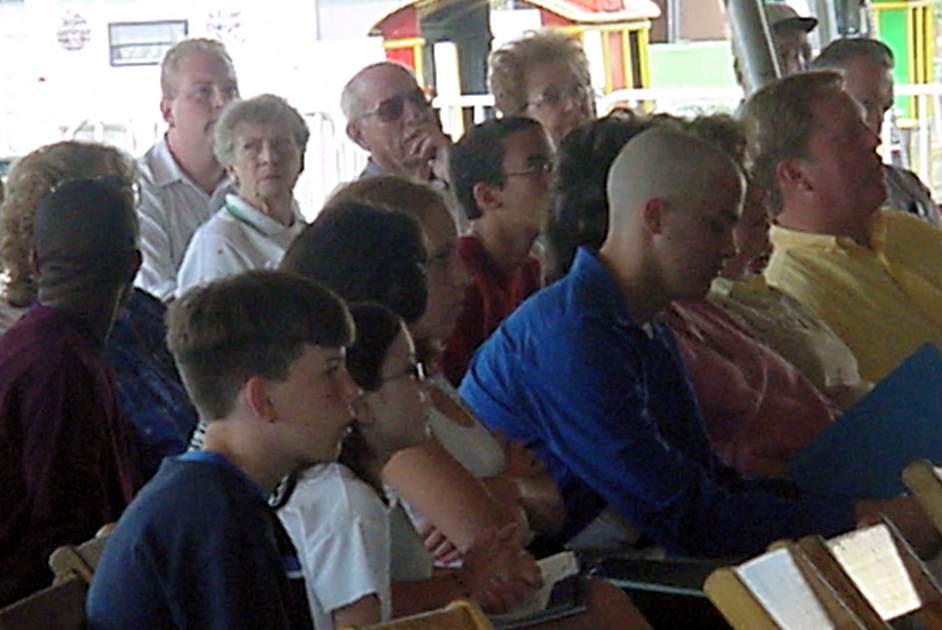 ما الذي يفكرون فيه حقيقةً؟
لويس ب. سميدس
يصفها بشكل جيد
في هوستيتلر، تقديم العظة، 27
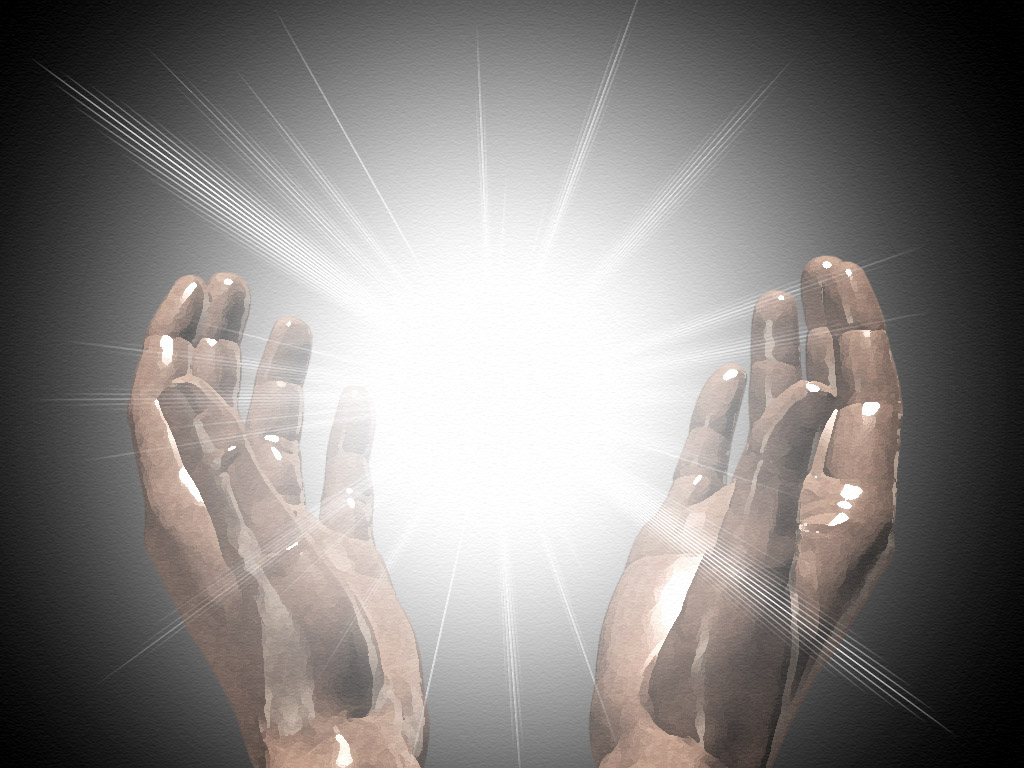 76
أليس الجميعيتوقعون القيامة؟
هل تعتقد أن هذه جملة أولى جيدة لعظة؟
لمَ ولمَ لا؟
[Speaker Notes: This doesn't seem to be a good opener as people aren't thinking about the resurrection of Christ as the preacher begins speaking.]
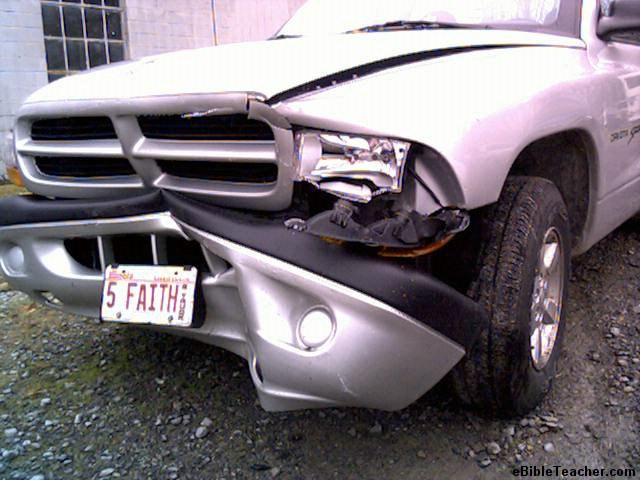 76
إذا أردت تدمير مجتمع دون استخدام أسلحة، كيف ستفعل ذلك؟
هل هذه افتتاحية جيدة؟ لمَ ولمَ لا؟
[Speaker Notes: This is the beginning of a sermon on the importance of the family.
I think this is a good first line of a sermon.]
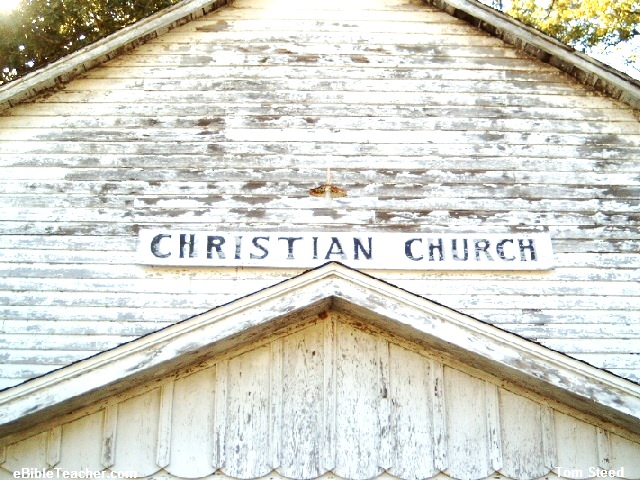 76
في البداية، قد يبدو هذا الإقتراح متناقضاً.
(بالإشارة إلى عنوان العظة "ما يحتاجه العالم هو عدد أقل من الكنائس ومزيد من أجساد المسيح")
بداية جيدة أم لا؟
[Speaker Notes: This doesn't seem to be a good opener as people aren't reading the sermon title of the same name.  The preacher is assuming too much!]
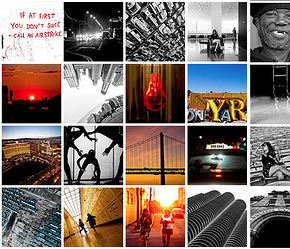 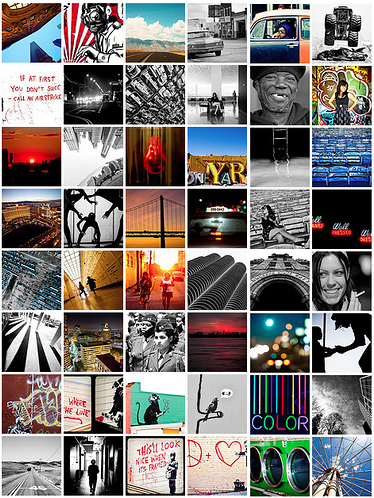 كيف تستطيع الحصول على الإنتباه؟
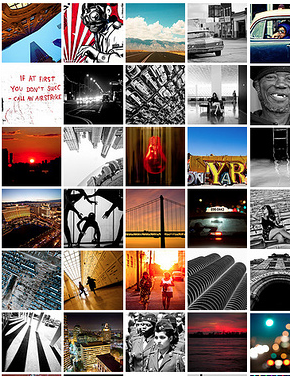 أنظر قائمة سونوكجيان على الصفحة 76أ
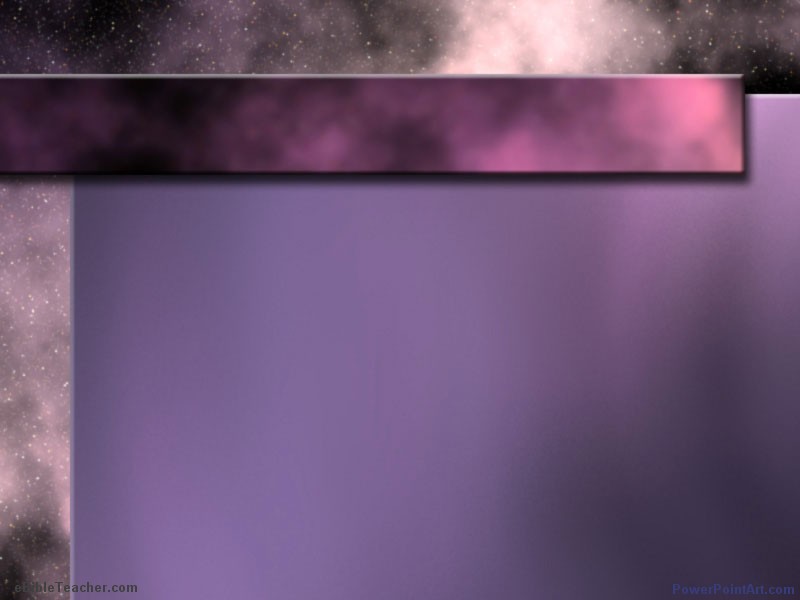 74
ا ب ت ا  ا ع ا
الحصول على الإنتباه حول الموضوع
بروز الحاجة أو إثارة الفضول
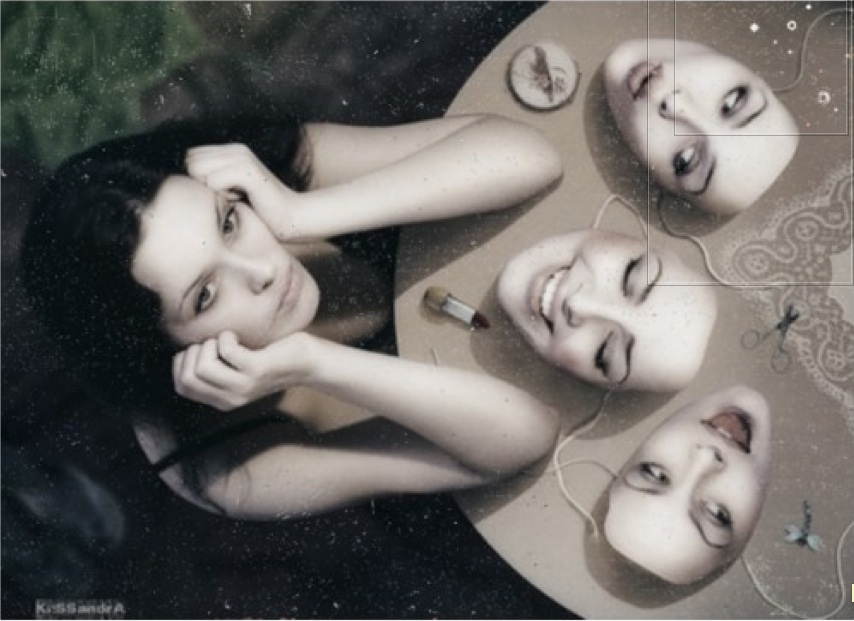 ساعدهم على الإعتراف
 أنهم يرتدون أقنعة
مقدمات
كيف تظهر الحاجة؟
اسأل أسئلة بصيغة المخاطب
[Speaker Notes: We all come to church with masks over how we really feel and how we are really doing.]
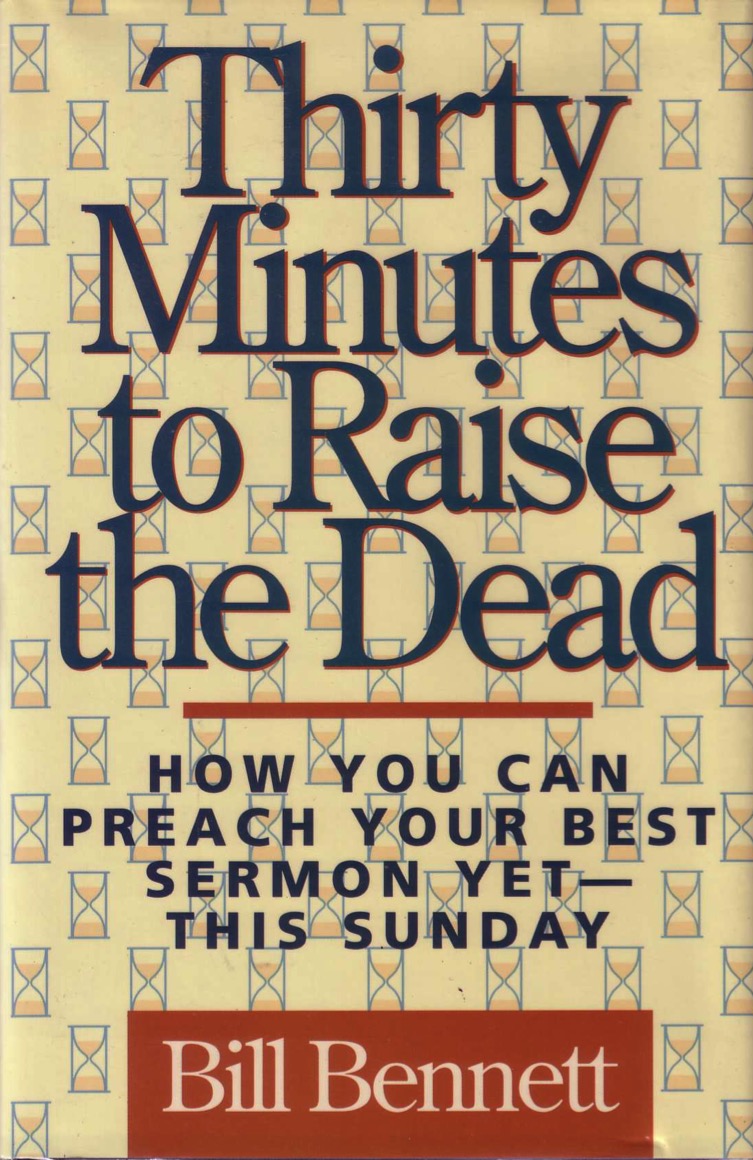 لديك وقت قليل جداً لإبراز الحاجة
ثلاثون دقيقة لإقامة الميت كيف يمكنك 
أن تعظ 
أفضل عظاتك 
حتى الآن 
هذا الأحد
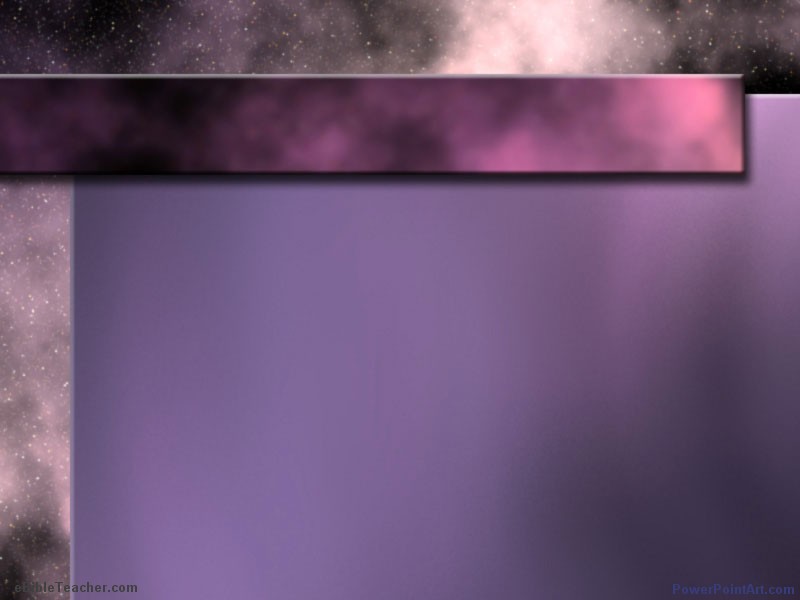 74
ا ب ت ا  ا ع ا
الحصول على الإنتباه حول الموضوع
بروز الحاجة أو إثارة الفضول
تقديم الموضوع، الفكرة الرئيسية أو النقطة الرئيسية 1
إضافة الخلفية
مقدمات
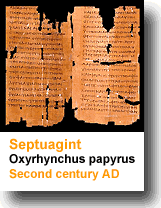 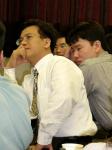 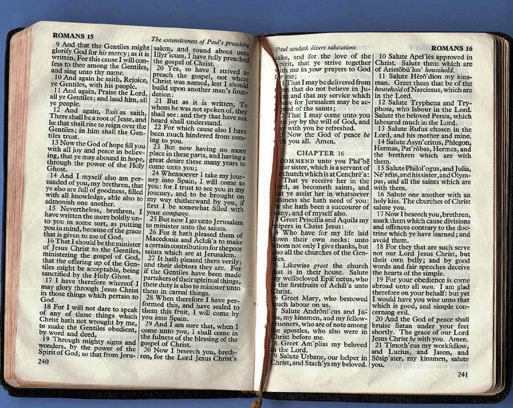 الحاجة
النص
الخلفية
شارك خلفية مناسبة فقط
أعطِ الخلفية قبل النص
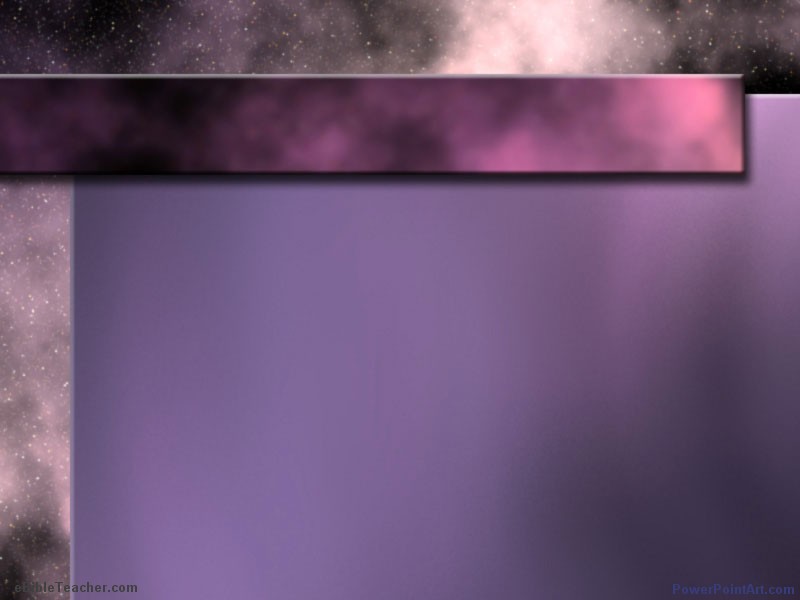 74
ا ب ت ا  ا ع ا
نقاط الإتصال
دنيوي
الحصول على الإنتباه حول الموضوع
بروز الحاجة أو إثارة الفضول
تقديم الموضوع، الفكرة الرئيسية أو النقطة الرئيسية 1
إضافة الخلفية
شخصي
مقدمات
هيكلي
كتابي
نقاط الإتصال من هوستيتلر، تقديم العظة
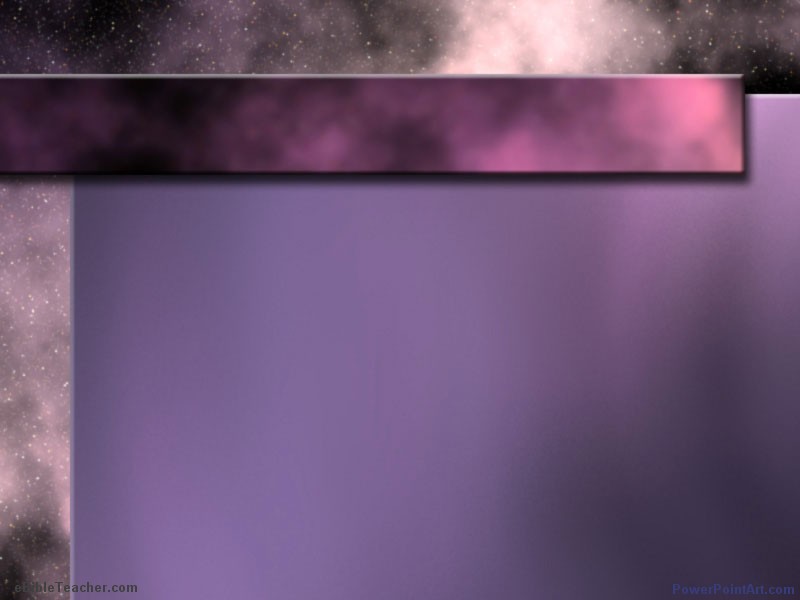 74
ا ب ت ا  ا ع ا
الحصول على الإنتباه حول الموضوع
بروز الحاجة أو إثارة الفضول
تقديم الموضوع، الفكرة الرئيسية أو النقطة الرئيسية 1
إضافة الخلفية

استعراض الملخص
مقدمات
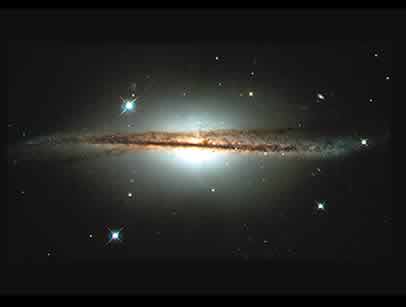 معاينة رسالتك
ماذا تفعل؟
تراجع موضوعك
تعطي عدد النقاط الرئيسية (لكن ليس النقاط نفسها بالكامل)
أمثلة
سوف يظهر لنا مقطع اليوم ...
طريقتين لتوقير الله (الصفحات 51، 82)
3 أسباب تجعلنا نتسخ من أجل الآخرين (ص 148)
3 مبادئ لإيجاد شريك (ص 157ج)
ما هو فكر الله بخصوص الإرسالية وكيف علينا أن نتجاوب (ص 156)
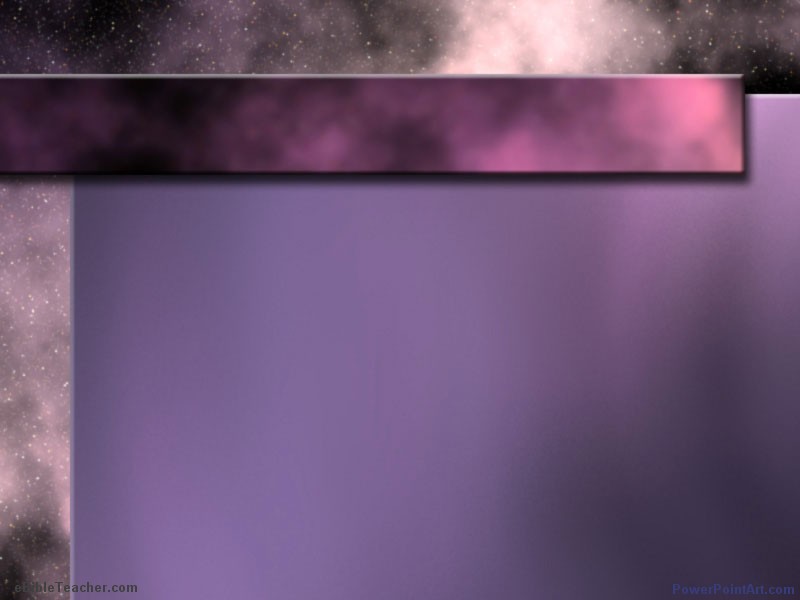 74
ا ب ت ا  ا ع ا
الحصول على الإنتباه حول الموضوع
بروز الحاجة أو إثارة الفضول
تقديم الموضوع، الفكرة الرئيسية أو النقطة الرئيسية 1
إضافة الخلفية

استعراض الملخص
عنوان النص (2-3 مرات)
الإنتقال إلى النقطة الرئيسية الأولى
مقدمات
[Speaker Notes: 17.24; 17.36]
68
أنواع العبارات الإنتقالية
الموضوع: كيف نعرف الطريقة التي نتكلم بها مع غير المؤمنين (كو 4: 6ت)؟
1. تكلم كلمات لطيفة (6أ)
أ.ب.
جملة غير كاملة
( الطريقة الثانية للحديث مع غير المؤمنين هي... )
2. تكلم كلمات حكيمة (6ب)
أ.ب.
[Speaker Notes: ______________
PR-15-Clarity-22
PR-17-Intro & Concl-25]
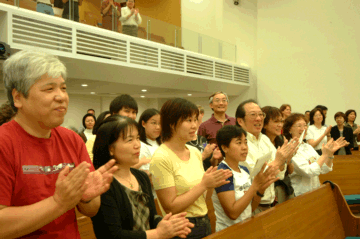 75
الخلاصة
لماذا تعتبر الخاتمة الجيدة حيوية جيداً؟
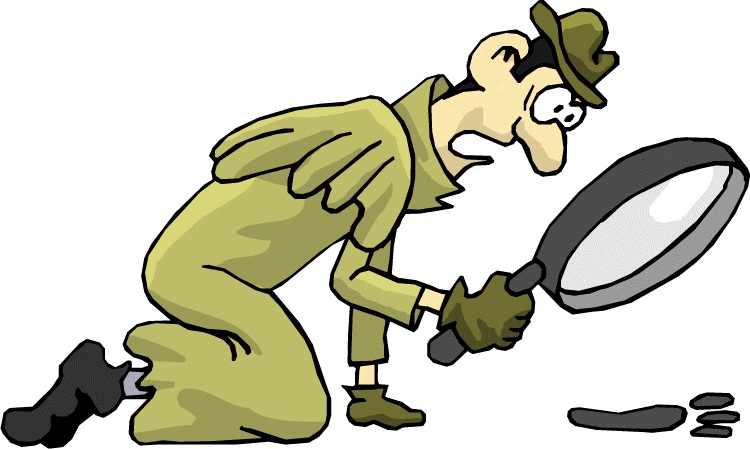 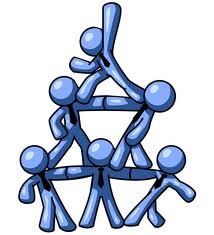 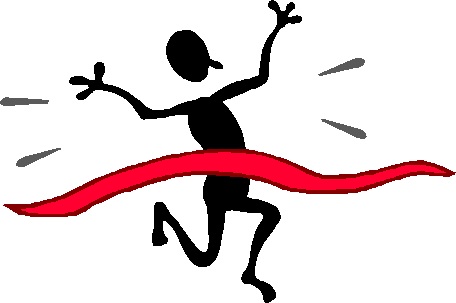 75
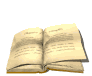 الخلاصات يتم تذكرها
ما يتذكره الناس أكثر هو 
كلمات المتكلم الأولى وكلماته الأخيرة

إذا كنت سترتكب خطأ ما
افعل ذلك في الوسط
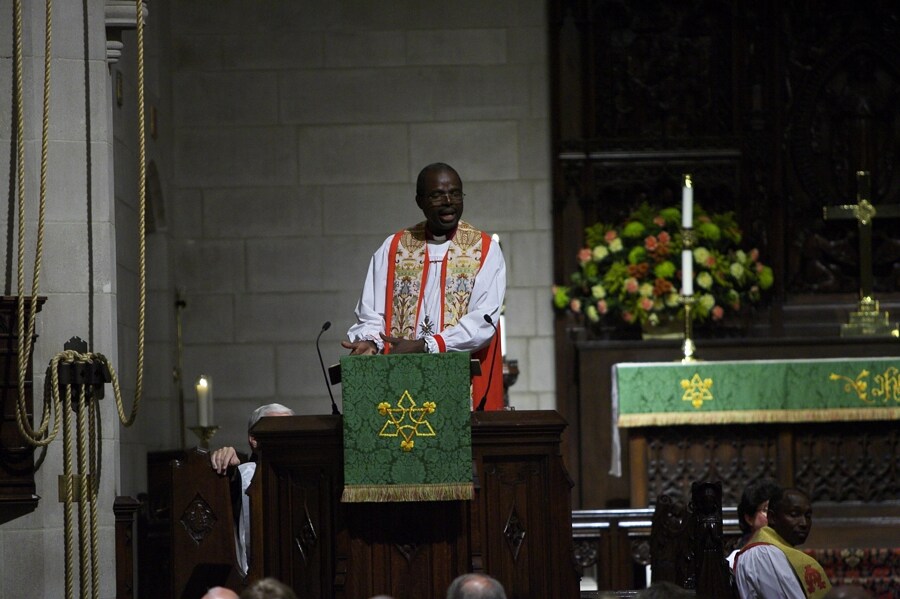 74
ا ب ت ا  ا ع ا
ذ ق ت ش ل
ا
ب
ا
ل

ا
ع
ا
ذقتشل
خلاصات
مقدمات
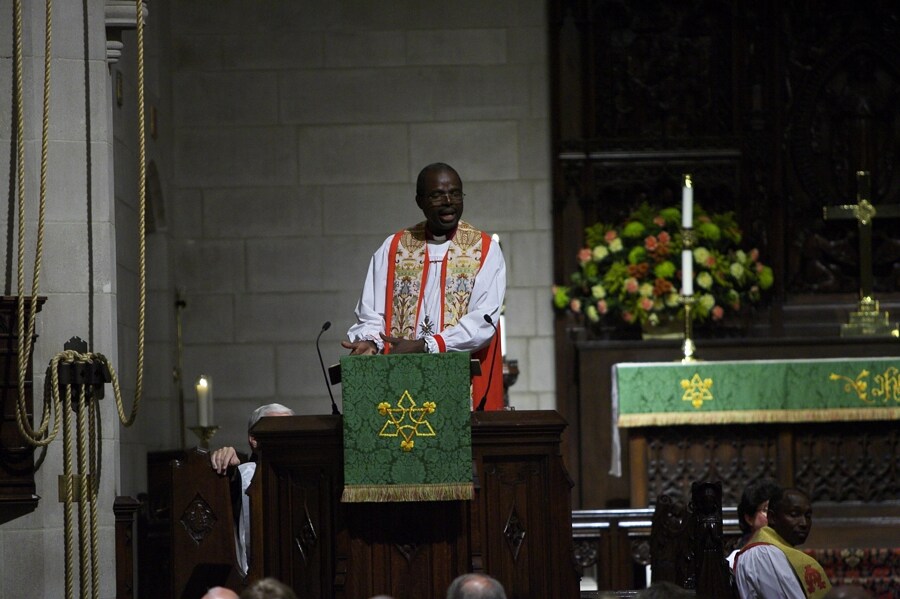 74
ا ب ت ا  ا ع ا
ذ ق ت ش ل
ذقتشل
أذكر فكرتك الرئيسية( أو أعد صياغته)اقل النقاط الرئيسية
خلاصات
75
القول المأثور القديم عن الوضوح
قُل

 لهم
قُل لهم 
ما سوف 
تقوله لهم
ثم قُل 
لهم ما 
قلته لهم
[Speaker Notes: ______________
PR-23-Review-62
PR-17-Intro & Concl-31]
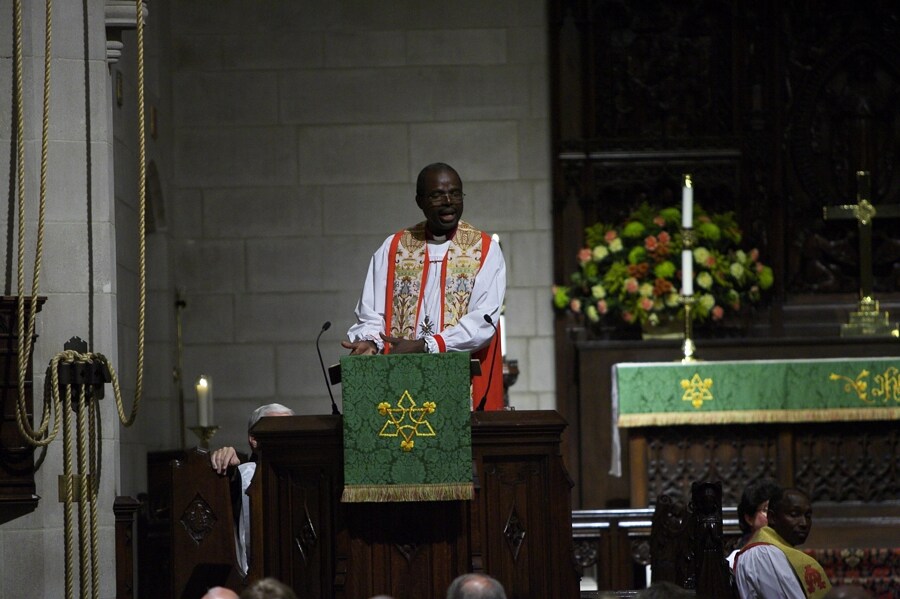 عناصر الخلاصة
ذ ق ت ش ل
أذكر فكرتك الرئيسية( أو أعد صياغته)اقل النقاط الرئيسيةطبّق أو شجع على الطاعة
ضمّن التنوع
خلاصات
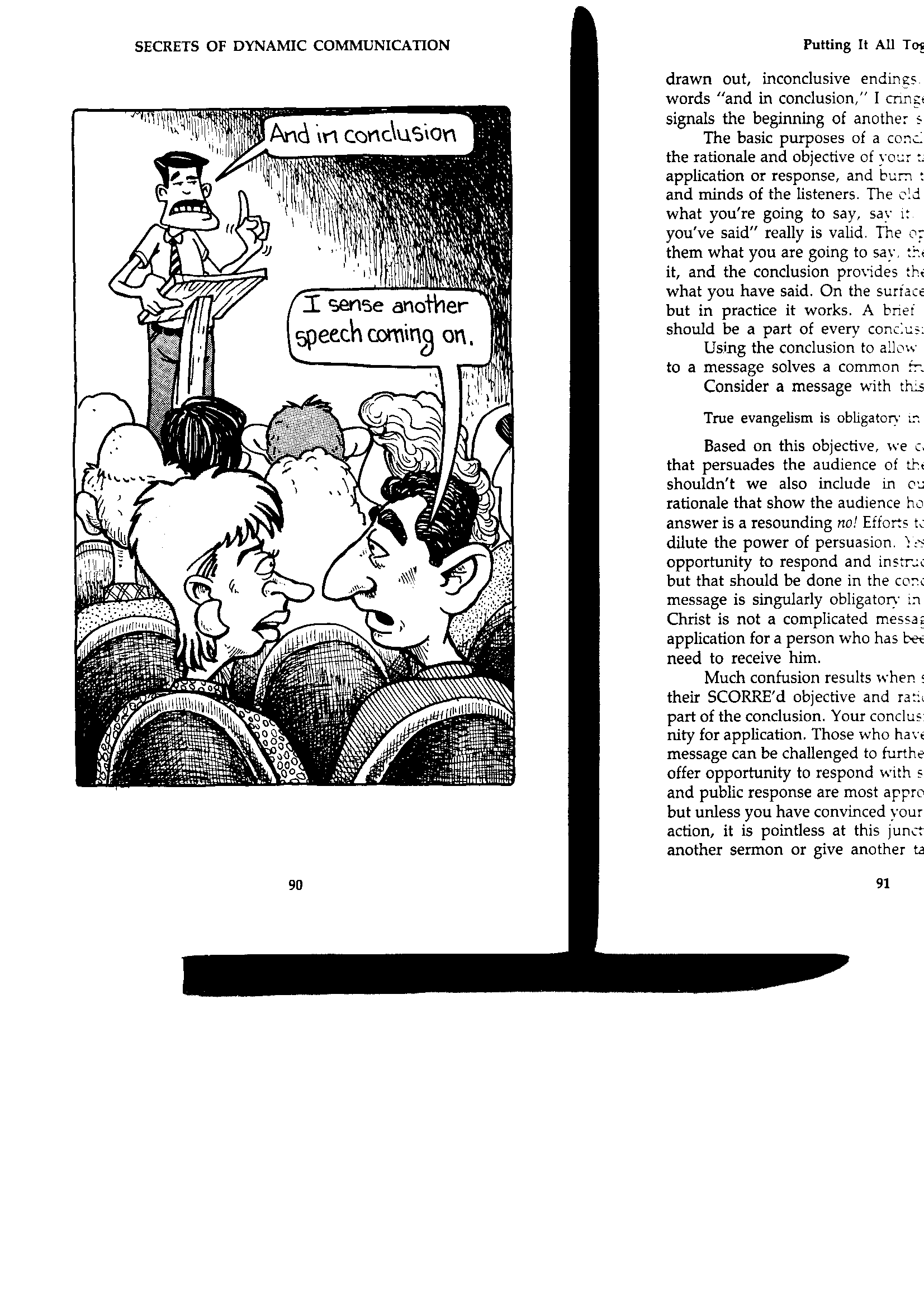 أخيراً
يا إخوتي
ضمّن التنوع
أشعر أن هناك عظة أخرى سوف تبدأ
لا تنهي دائماً
 بترنيمة أو صلاة
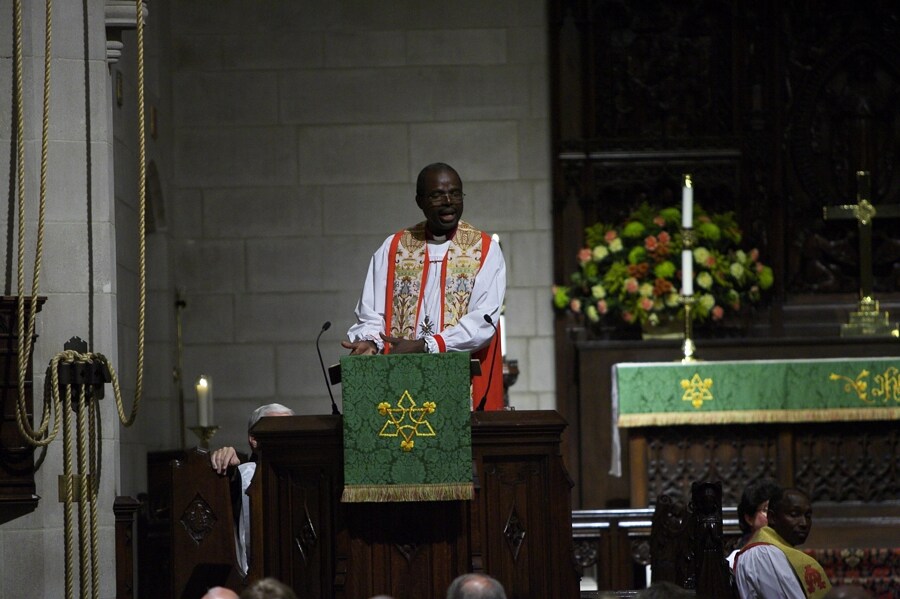 عناصر الخلاصة
ذ ق ت ش ل
ذكر فكرتك الرئيسية( أو أعد صياغتها)قول النقاط الرئيسيةتطبيق أو تشجيع على الطاعة
شمول التنوع
لا تعلن عن الخلاصة أبداً
خلاصات
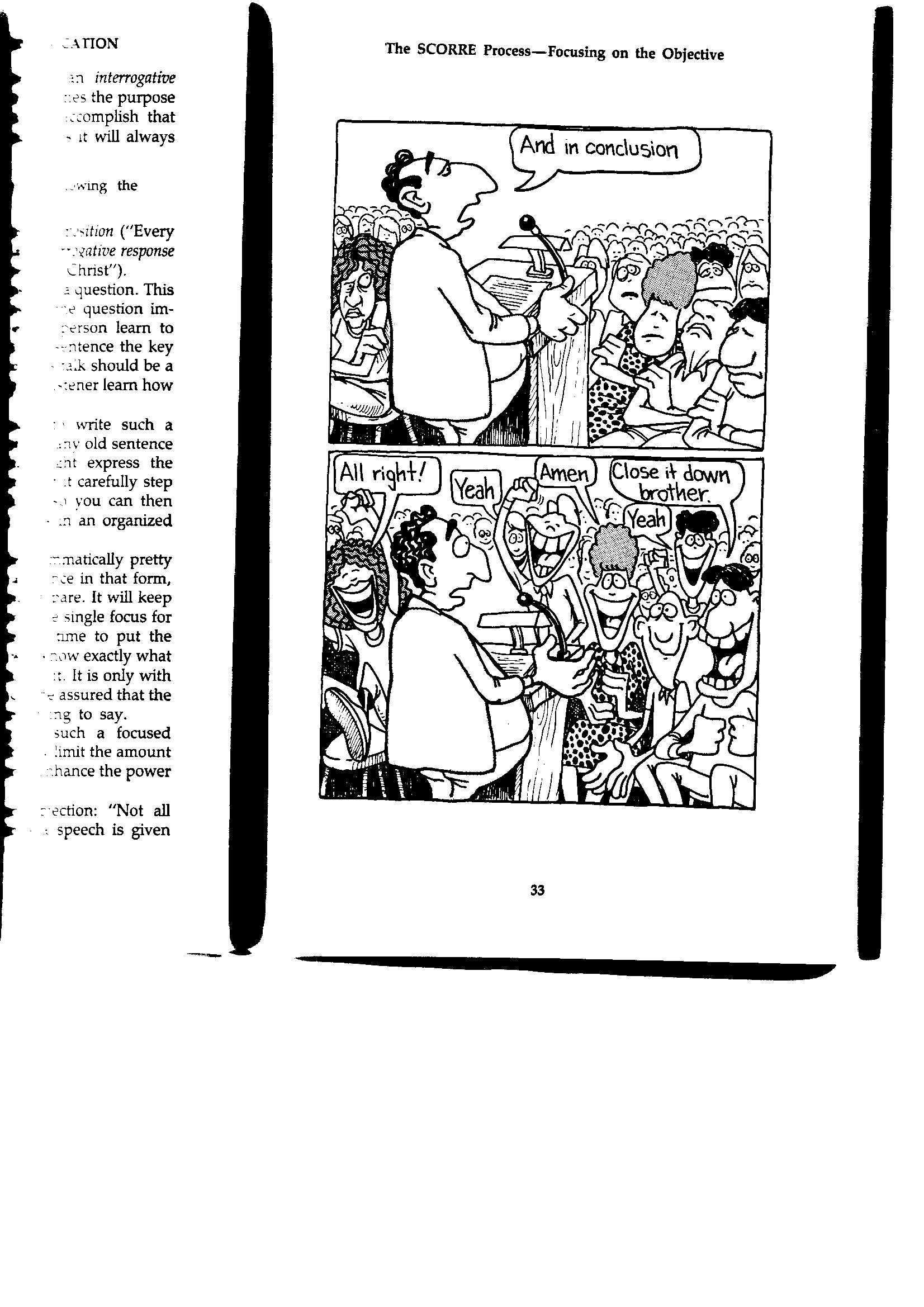 وفي الخلاصة
Don't Announce It
حسناً
لا 
تعلن 
خلاصتك
آمين
نعم
انهي أيها الأخ
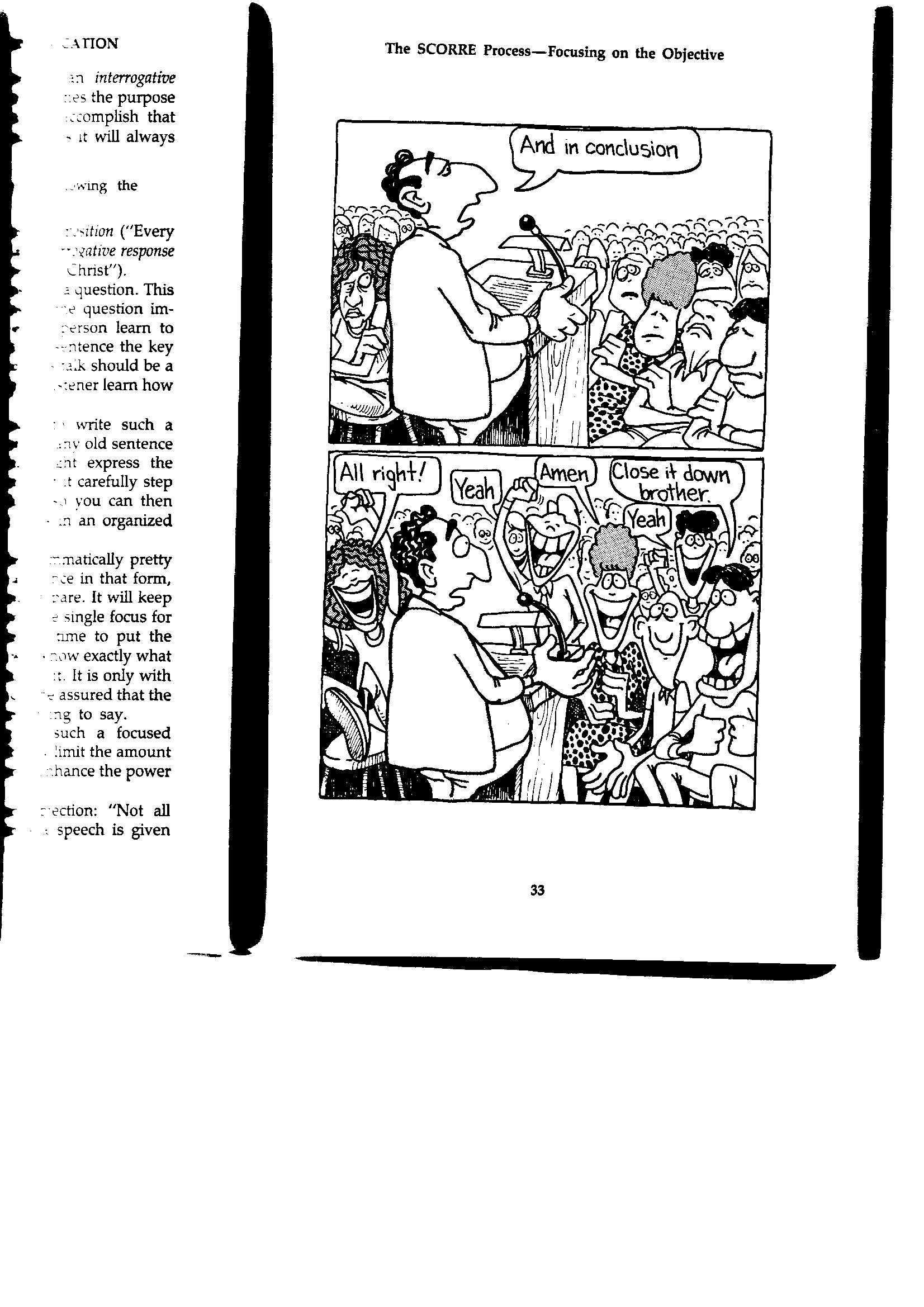 [Speaker Notes: Paul did this in Philippians 3:1 when he declared, "Finally, my brothers…" and then went another two chapters!]
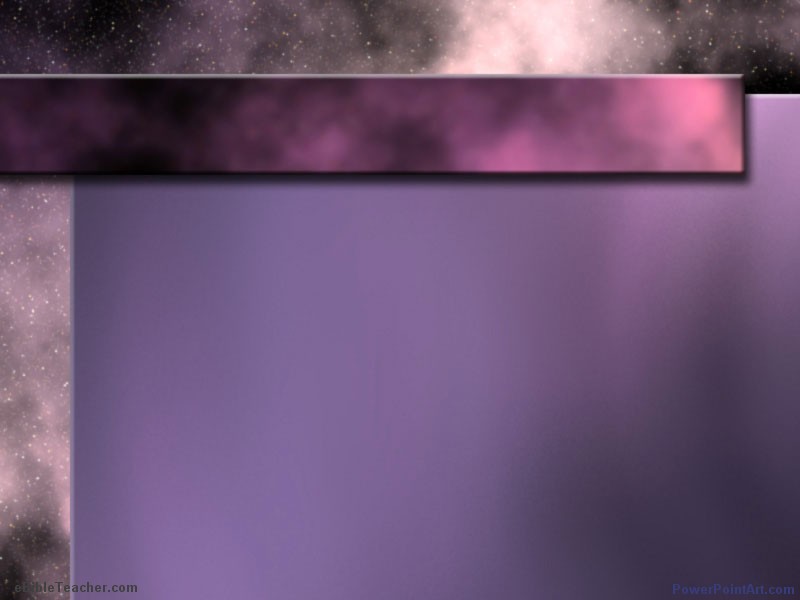 74
ا ب ت ا  ا ع ا
أعطِ انتباهاً حول الموضوع
أظهر الحاجة 
قدّم الموضوع، الفكرة الرئيسية أو النقطة الرئيسية 1
قدّم الخلفية

استعرض الملخص
أعلن النص (2-3 مرات)
انتقل إلى النقطة الرئيسية الأولى
مقدمات
[Speaker Notes: 17.24; 17.36]
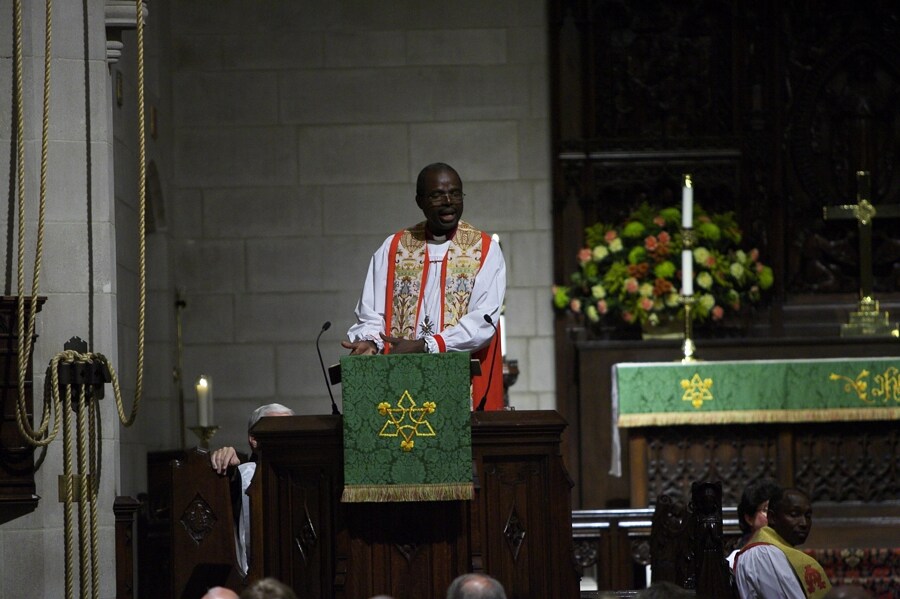 عناصر الخلاصة
ذ ق ت ش ل
أذكر فكرتك الرئيسية( أو أعد صياغته)اقل النقاط الرئيسيةطبّق أو شجع على الطاعة
ضمّن التنوع
لا تعلن عن الخلاصة أبداً
خلاصات
Black
أحصل على هذا العرض التقديمي مجاناً
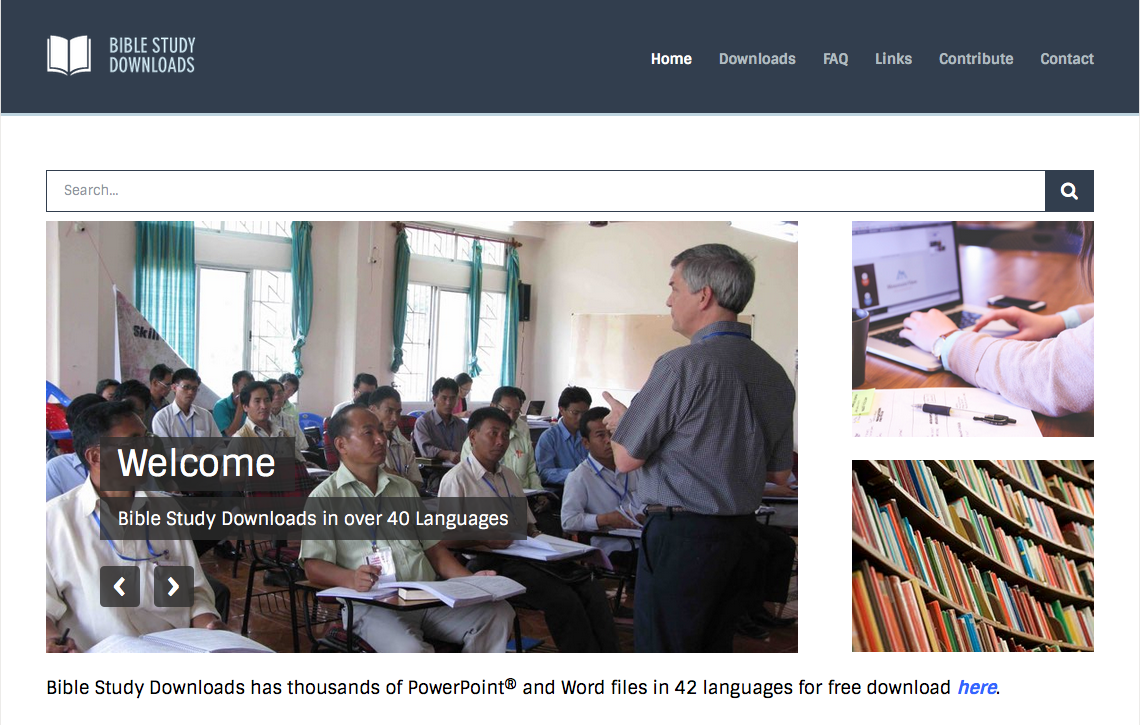 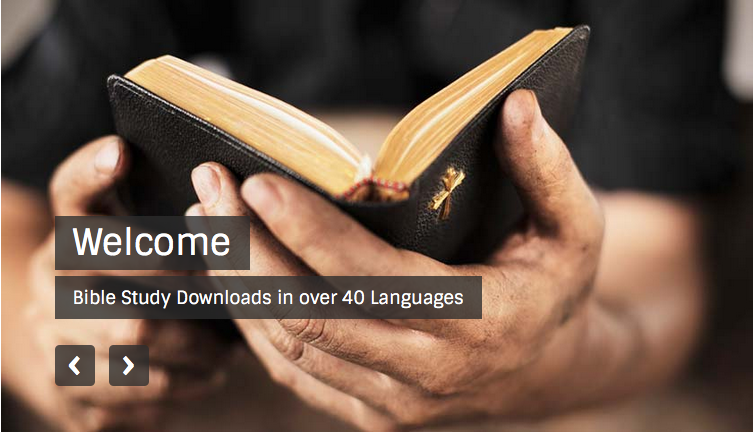 الوعظ (فن الوعظ) at BibleStudyDownloads.org
[Speaker Notes: Preaching (pr)
Homiletics]